Виконання бюджету Заставнівської міської територіальної громади за І півріччя 2023 року
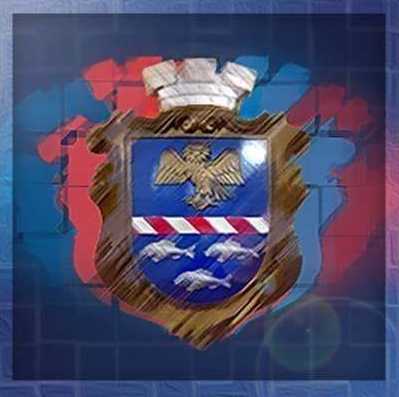 Загальна площа території – 75,827 кв.км
Кількість населення – 9 251 осіб
2
Виконання дохідної частини міського бюджету за І півріччя 2023 року
Всього надійшло 
2 029,1 тис. грн
3
Виконання власних доходів міського бюджету за І півріччя 2023 року
Дохідна частина бюджету 
(без врахування трансфертів) виконана в сумі 21 332,1 тис. грн або 80,6 відсотка, недовиконання складає       5 129,5 тис. грн, з них по:

загальному фонду – 82,8 відсотка або -4 014,0 тис. грн;

- спеціальному фонду – 64,5 відсотка або -1 115,5 тис. грн.
-1 115,5
Структура доходів бюджету за І півріччя 2023 року
4
Загальний фонд – 19 303,0 тис. грн
Спеціальний фонд – 2 029,1 тис. грн
5
Виконання планових показників власних доходів міського бюджету за І півріччя 2023 року  в розрізі кодів доходів
6
Податок на доходи фізичних осіб      (складає 57,5 відсотка власних доходів бюджету громади)
11 103,4 тис.грн
17 021,0 тис.грн
16 328,8 тис.грн
11 103,4 тис.грн
Протягом звітного періоду по окремих підприємствах, установах та організаціях збільшилися (зменшилися) надходження податку на доходи фізичних осіб у бюджет Заставнівської міської територіальної громади у І півріччі 2023 року порівняно із І півріччям 2022 року, зокрема:
7
8
Надходження рентної плати та плати за використання інших природних ресурсів
Надходження акцизного податку у І півріччі 2023 року порівняно із плановими показниками
9
Пальне       
На території Заставнівської міської територіальної громади функціонує АЗС 35 «Товариство з обмеженою відповідальністю «НК Барель»

Акцизний податок з реалізації суб`єктами господарювання роздрібної торгівлі підакцизних товарів 
Найбільші платники
Підприємство споживчої кооперації «Бук-Кооп» - 58,1 тис.грн
Приватне підприємство «Мережа магазинів Класік» - 65,3 тис.грн
Товариство з обмеженою відповідальністю «ТАЙСТРА ГРУП» - 144,8 тис.грн
Надходження акцизного податку у І півріччі 2023 року порівняно 
із І півріччям 2022 року
10
Пальне       Акцизного податку з вироблених в Україні підакцизних товарів (продукції) за І півріччя 2023 року надійшло 88,6 тис.грн, що на 33,8 тис.грн більше відповідного періоду 2022 року Акцизного податку з ввезених на митну територію України підакцизних товарів (продукції) за І півріччя 2023 року надійшло 375,5 тис.грн, що на 189,7 тис.грн більше відповідного періоду 2022 року.Акцизного податку з реалізації суб`єктами господарювання роздрібної торгівлі підакцизних товарів За І півріччя 2023 року надійшло 708,7 тис.грн, що на 295,5 тис.грн більше відповідного періоду 2022 року.
+295,5 тис.грн або 171,5%
+189,7 тис.грн або 202,1%
+33,8 тис.грн або 161,7%
Місцеві податкиу структурі власних доходів бюджету громади займають 29,1 відсотка
11
Фактичні надходження місцевих податків за І півріччя 2023 року порівняно із плановими показниками
Надходження місцевих податків порівняно із минулим роком
4 291,3 тис.грн
5 616,0 тис.грн
Неподаткові надходження бюджету
12
13
Динаміка податкового боргу до бюджету громади за січень-червень 2023 року
+34,1 тис.грн
+282,6 тис.грн
+48,5 тис.грн
-42,4 тис.грн
-63,8
тис.грн
Станом на 01.07.2023 року борг складає 2 143,0 тис. грн, в т.ч.: 
-податок на доходи фізичних осіб 55,8 тис.грн. 
-акцизний податок 190,4 тис.грн. 
-податок на нерухоме майно 392,3 тис.грн. 
-плата за землю 419,4 тис.грн. 
-єдиний податок 256,2 тис.грн. 
-інші надходження 828,9 тис.грн.
Протягом січня–червня 2023 року було проведено роботу щодо оповіщення боржників про податковий борг. Відкрито судове провадження на суму 39,8 тис.грн, направлено 4 виконавчі листи у справах по стягненню боргу на суму 955,3 тис.грн та 6 податкових вимог на суму 302,3 тис. грн.
14
Заборгованість по платежах до бюджету громади в розрізі юридичних осіб
Виконання видаткової частини бюджету за І півріччя 2023 року порівняно з відповідним періодом минулого року
15
+2 948,6 або 108,3 відсотка
Видаткова частина бюджету громади всього:

 І півріччя 2022 року -  36 109,0 тис.грн

 І півріччя 2023 року -  39 957,7 тис.грн

що становить
+3 848,7 тис.грн або 110,7 відсотка
+900,1 або 222,0 відсотка
Аналіз виконання видатків загального фонду за січень-червень 2023 та 2022 років
16
Структура видатків загального фонду бюджету громади у І півріччі 2023 року
17
Всього видатків 
38 319,7 тис.грн
За економічною структурою
У розрізі галузей
Структура видатків спеціального фонду бюджету громади у І півріччі 2023 року
18
Всього видатків 
1 638,0 тис.грн
За економічною структурою
У розрізі галузей
Виконання місцевих (комплексних) програм, що фінансуються з бюджету Заставнівської міської територіальної громади, за І півріччя 2023 року
19
Мережа, штати та контингенти бюджетних установ Заставнівської міської територіальної громади
20
Фізична культура і спорт
257 вихованців
14 штатних одиниць
Станом на 01.07.2023 року налічує:

                    12 установ                                                      1391 учнів
                    344 штатних одиниць                                  200 дошкільнят
                    100 отримувачів соціальних послуг           257 вихованців
Культура і мистецтво
20 штатних одиниць
38 851 відвідувачів
Соціальний захист
100 отримувачів соціальних послуг
10 штатних одиниць
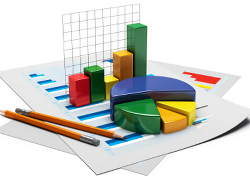 Служба у справах дітей
2 штатні одиниці
Міська рада
34 штатні одиниці
Державне управління
43 штатних одиниць
Центр Дія
3 штатні одиниці
Фінансовий відділ
4 штатні одиниці